LNHS PTSA Tuesday, May 16, 20236:30pmGeneral MeetingReview Bylaws & Budget
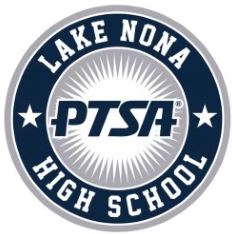 Board Member Recognition & Awards
LNHS PTSA Meeting AgendaMay 16, 2023
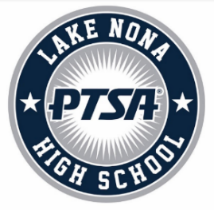 Agenda: 
Welcome/Confirm Quorum
Meeting Called to Order by President
Introductions/Special Guests

Position 			Board Members
President                 	Christal Feldman
1st VP - Membership         	Brenda Meadows
Treasurer                           	Michelle Adamick
Recording Secretary	Gabriella Nguyen
Corresponding Secretary	Sophia Rogers
			 	Chairs
LWL Advisors		Suzanne Arnold/Tania Abreu
Finance			Gita Raghoonandan
Staff Appreciation		Angie Garcia/Hannah Howell
Legacy Bricks		Dierdre Smith/Kristie Zappas
Web Master		Erika Remley
Staff Liaison		Kari Grimm
OLD BUSINESS
 Approval of Past Minutes (April)
 Review of April Financial Report

NEW BUSINESS
 Our PTSA Does What?
 Budget Review
 Bylaws Review
 Membership Updates
 Spirit Wear Sales
 Staff Appreciation
 Outgoing Board Member Recognition
 Presidential Service Awards
 Incoming Board Members
 Thank You Community Partners
 Communication Updates/Announcements
 Next General Meeting - August, Date TBD

Meeting Adjourned by President
Thank You Outgoing Board Members and Welcome Incoming Board Members!
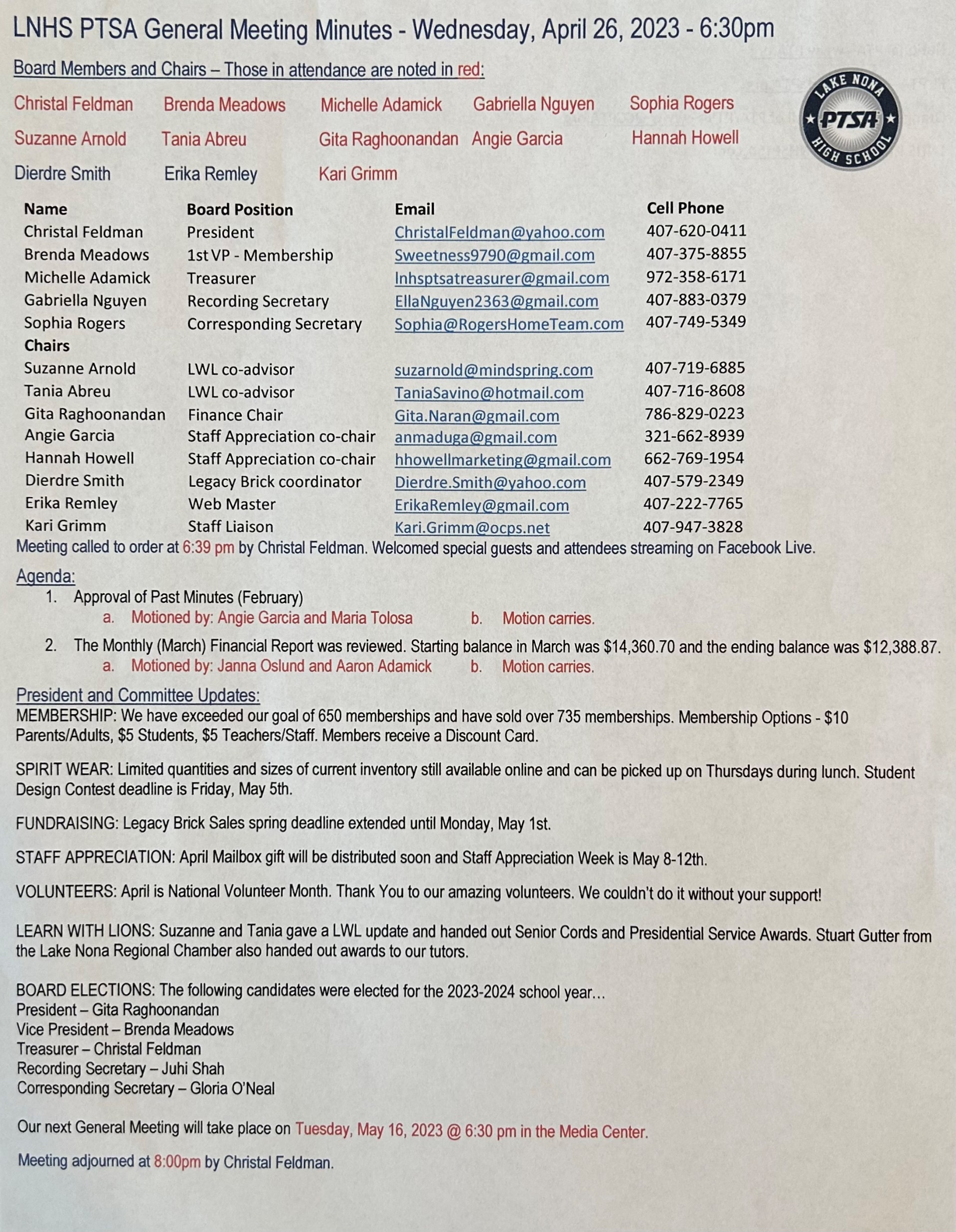 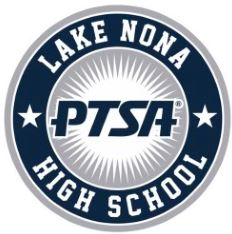 PASTMINUTESFOR APPROVALApril 26, 2023
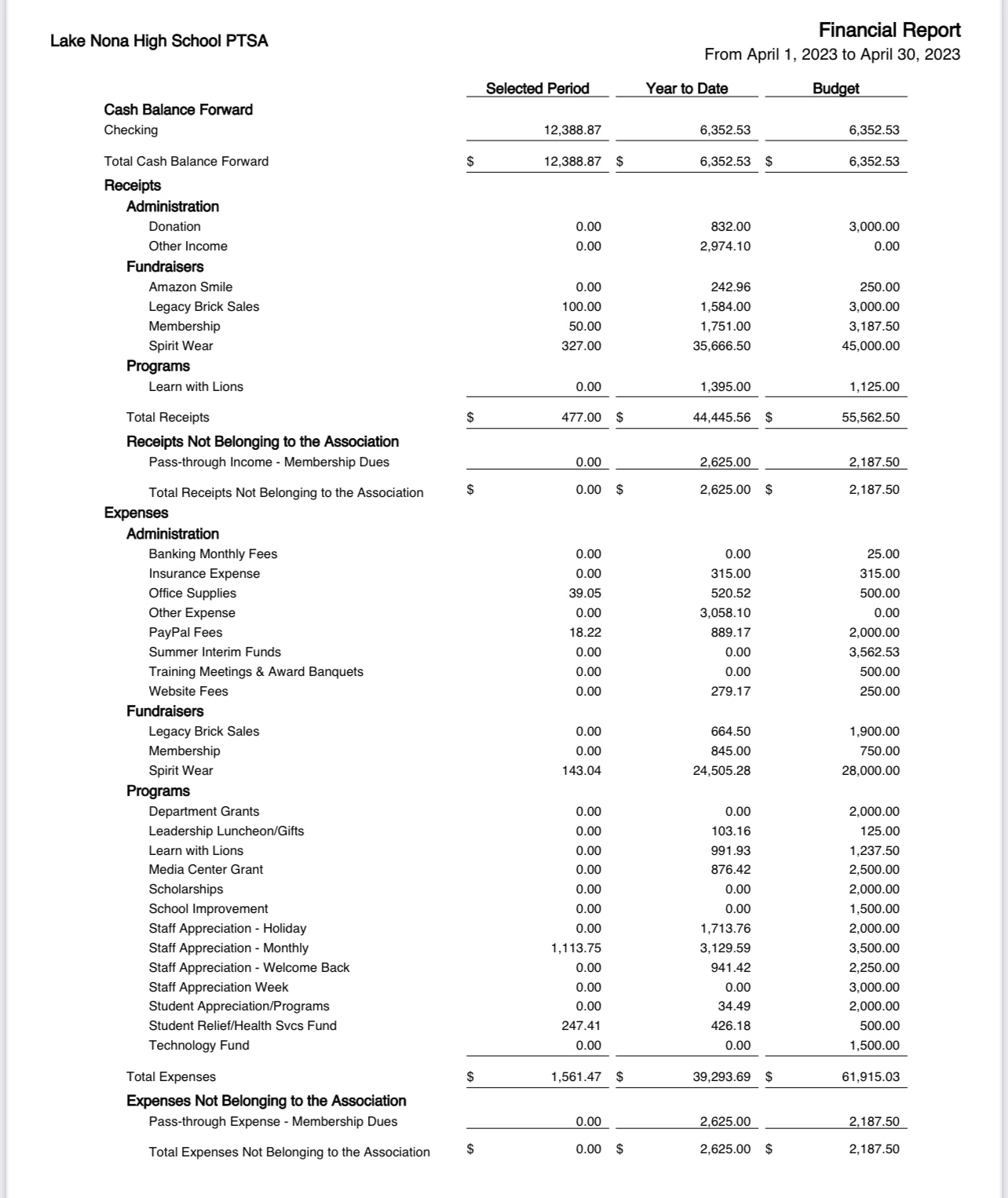 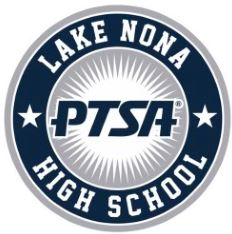 FINANCIAL REPORTFOR APPROVALApril 2023 Financial Report
Year to Date SummaryApril Beginning Balance - $12,388.87
April Ending Balance - $11,304.40
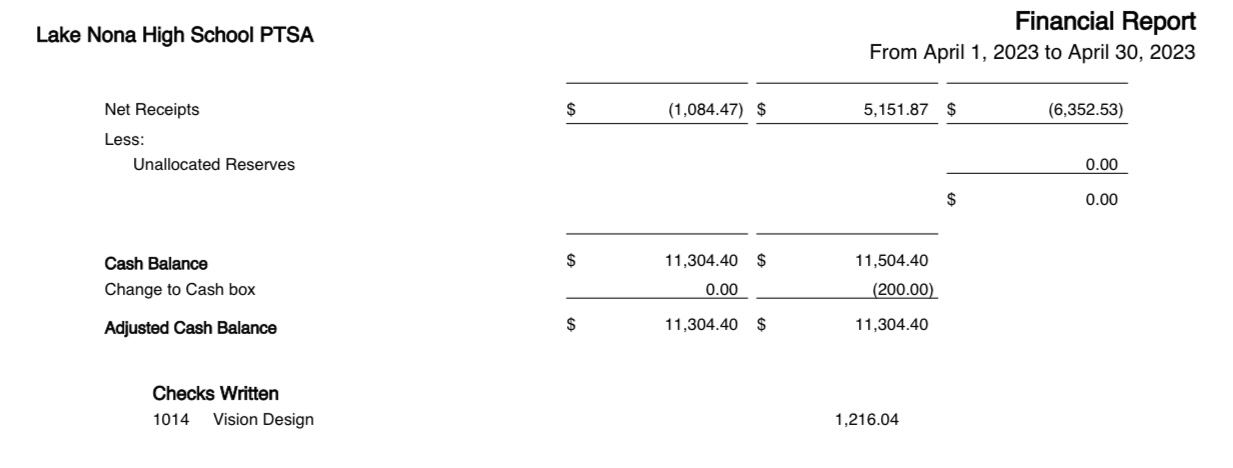 AFFORDABLE SPIRIT WEAR
DEPARTMENT GRANTS
AP Human Geo, AP Lit, APUSH, 
ELA, ESOL and Theatre 
KINDNESS TREE
MEDIA CENTER GRANT
SENIOR SCHOLARSHIPS
STAFF APPRECIATION
STUDENT RELIEF FUND
Supplies for Clinic and Cub’s Cabinet
Kari’s Kloset
AND MORE…
- LEARN WITH LIONS TUTORING CLUB
- MONTHLY MEETING TOPICS/GUEST SPEAKERS
- MICROWAVE DONATED BY PARENT
- HURRICANE IAN RELIEF
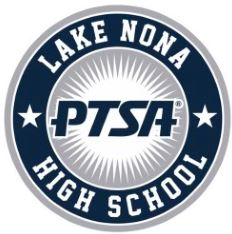 OUR PTSA 
DOES WHAT?
Connecting Families, Schools and Communities
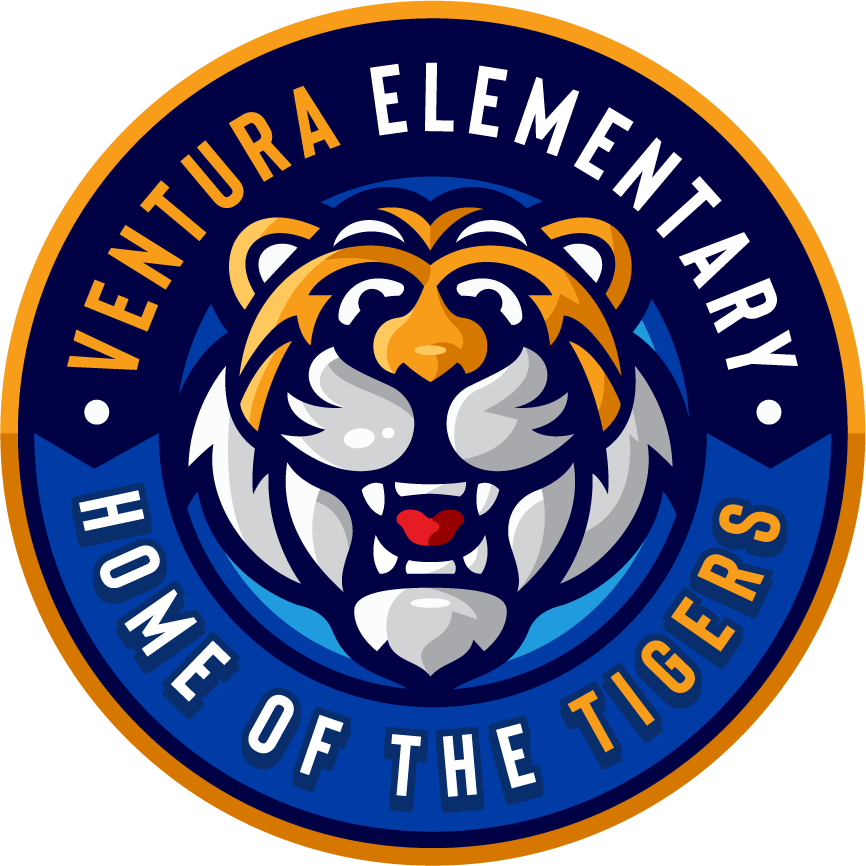 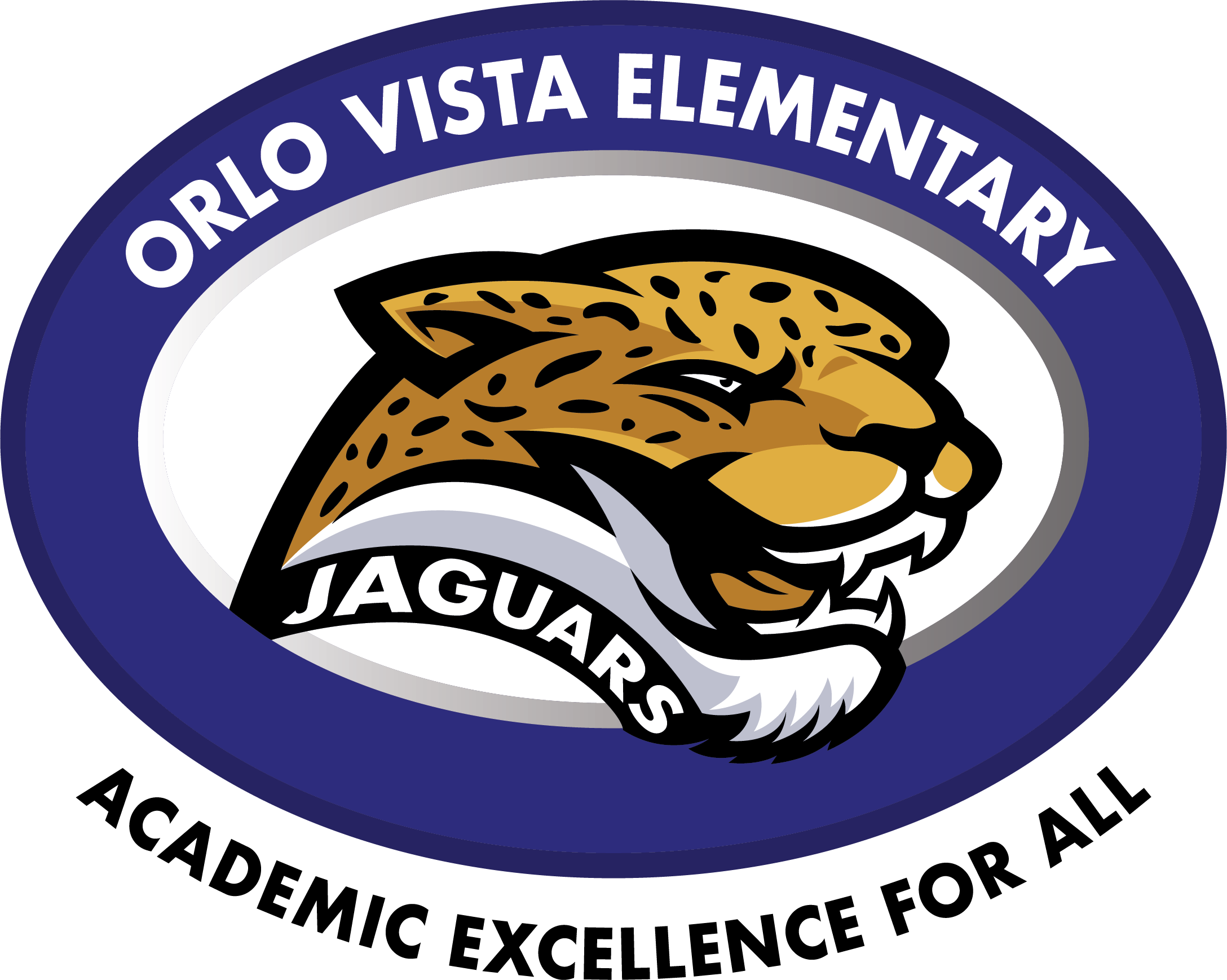 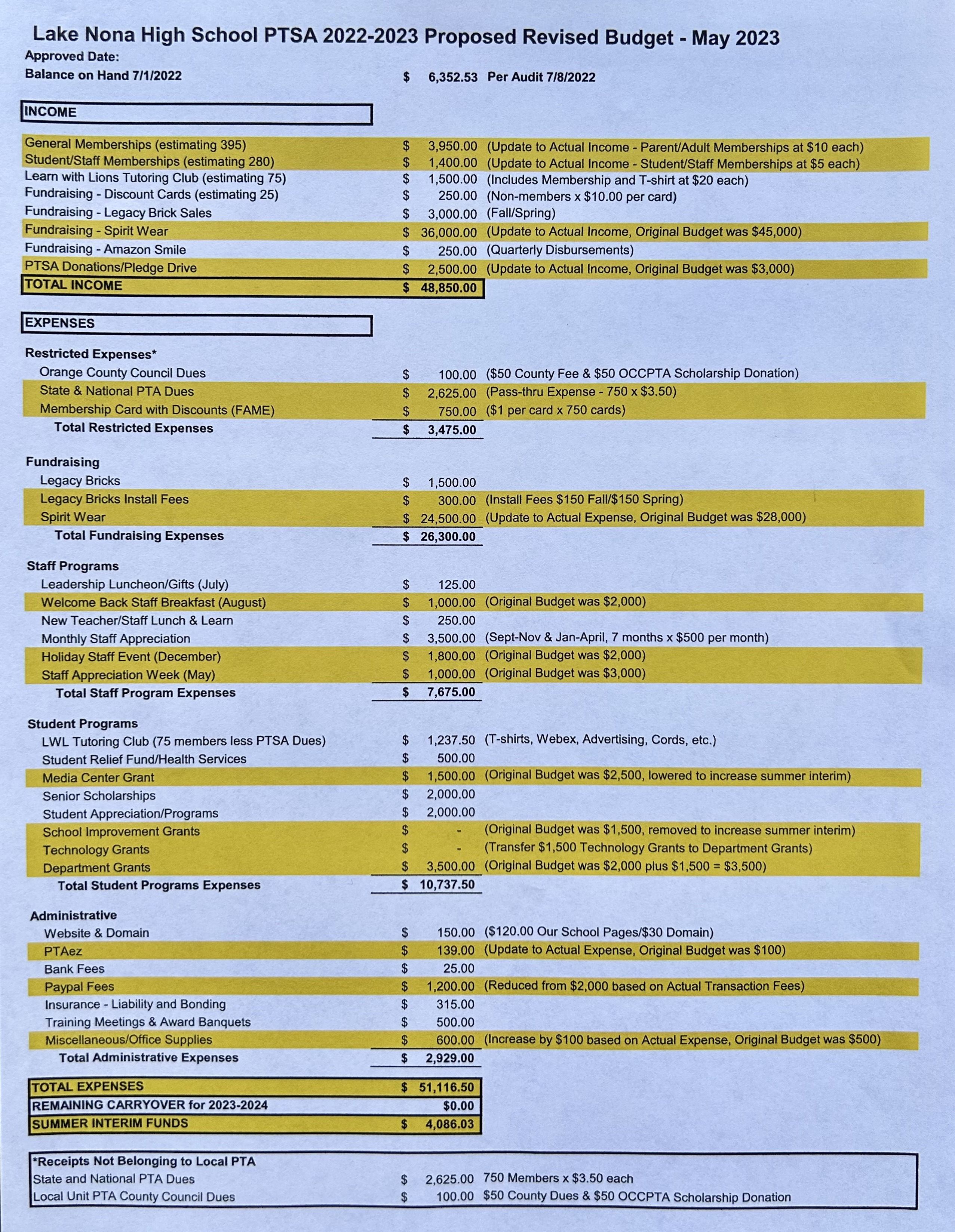 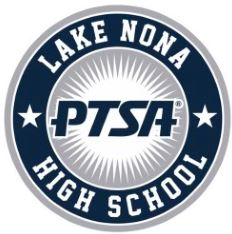 2022-2023
LNHS PTSA PROPOSED 
REVISED BUDGET
FOR APPROVALAnnual Budget July 2022 - June 2023
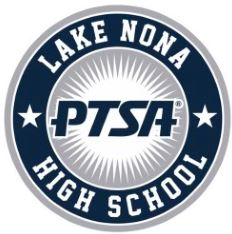 2022-2023
LNHS PTSA 
REVIEW OF BYLAWS
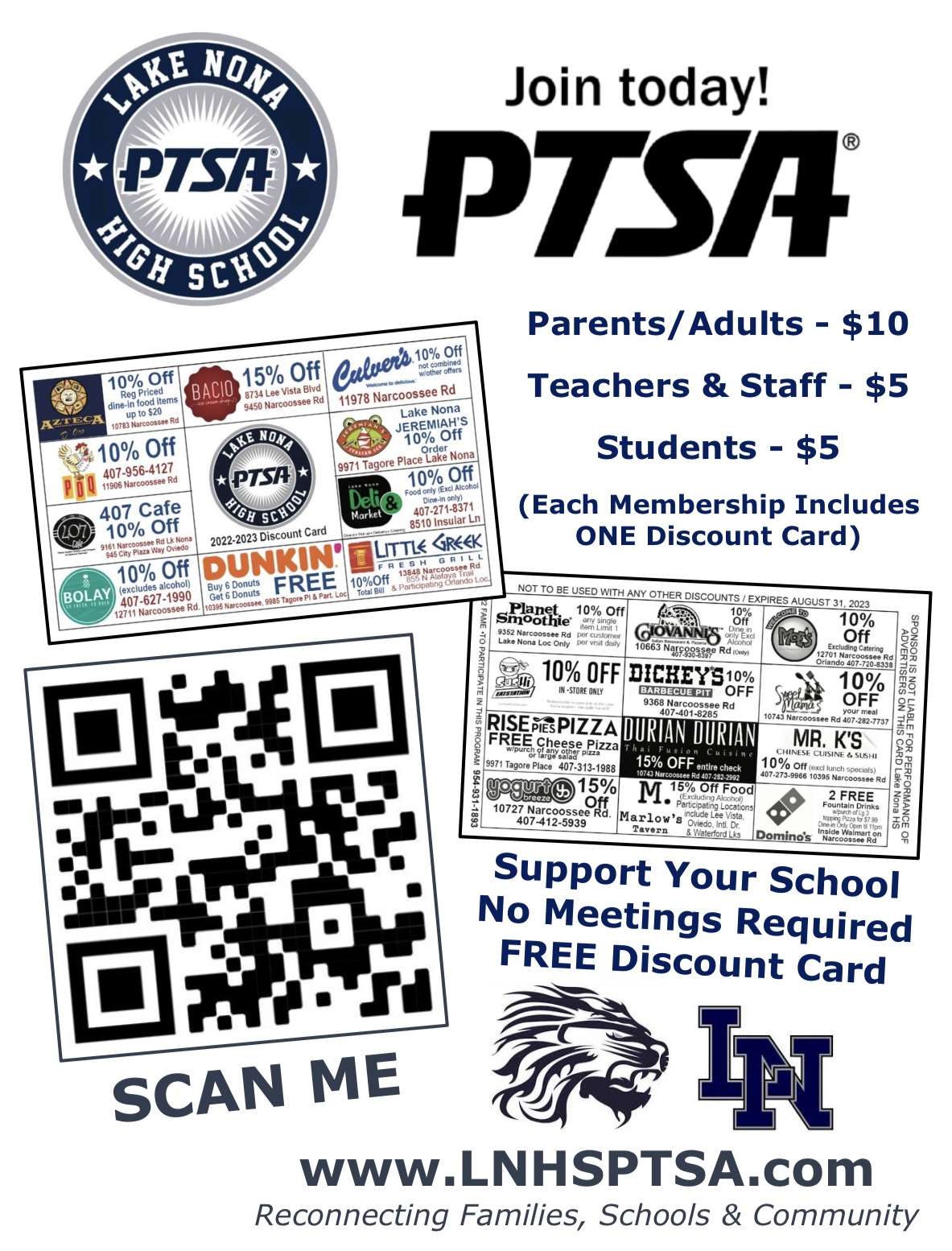 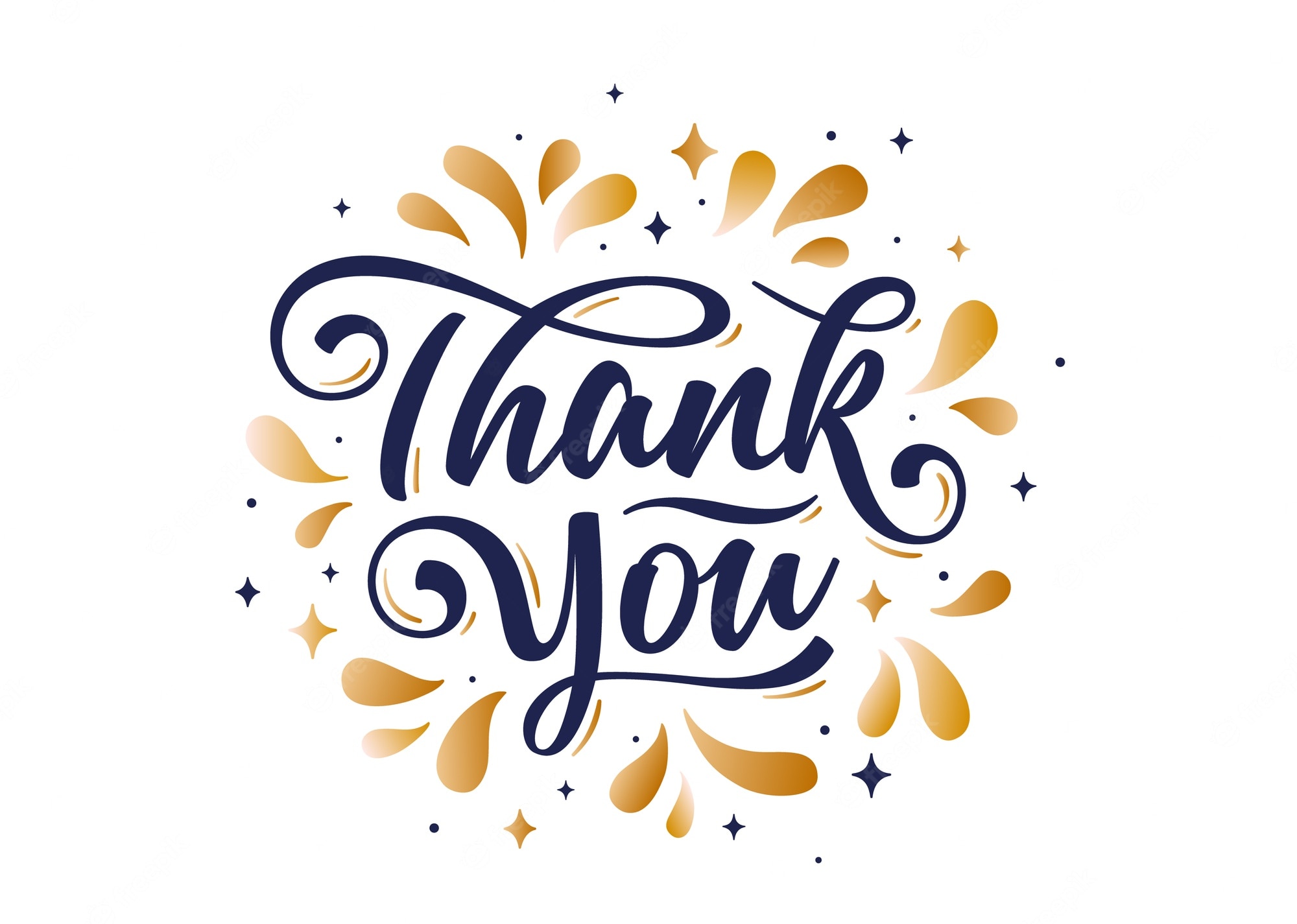 PTSAMEMBERSHIPWe received 750 Memberships!Our Goal was 650 MembershipsOVER 75 Teachers & StaffOVER 280 StudentsOVER 25 Community MembersOVER 30% INCREASE FROM LAST YEAR Membership OptionsParent/Adult - $10Teachers & Staff - $5Students - $5(Includes Discount Card)
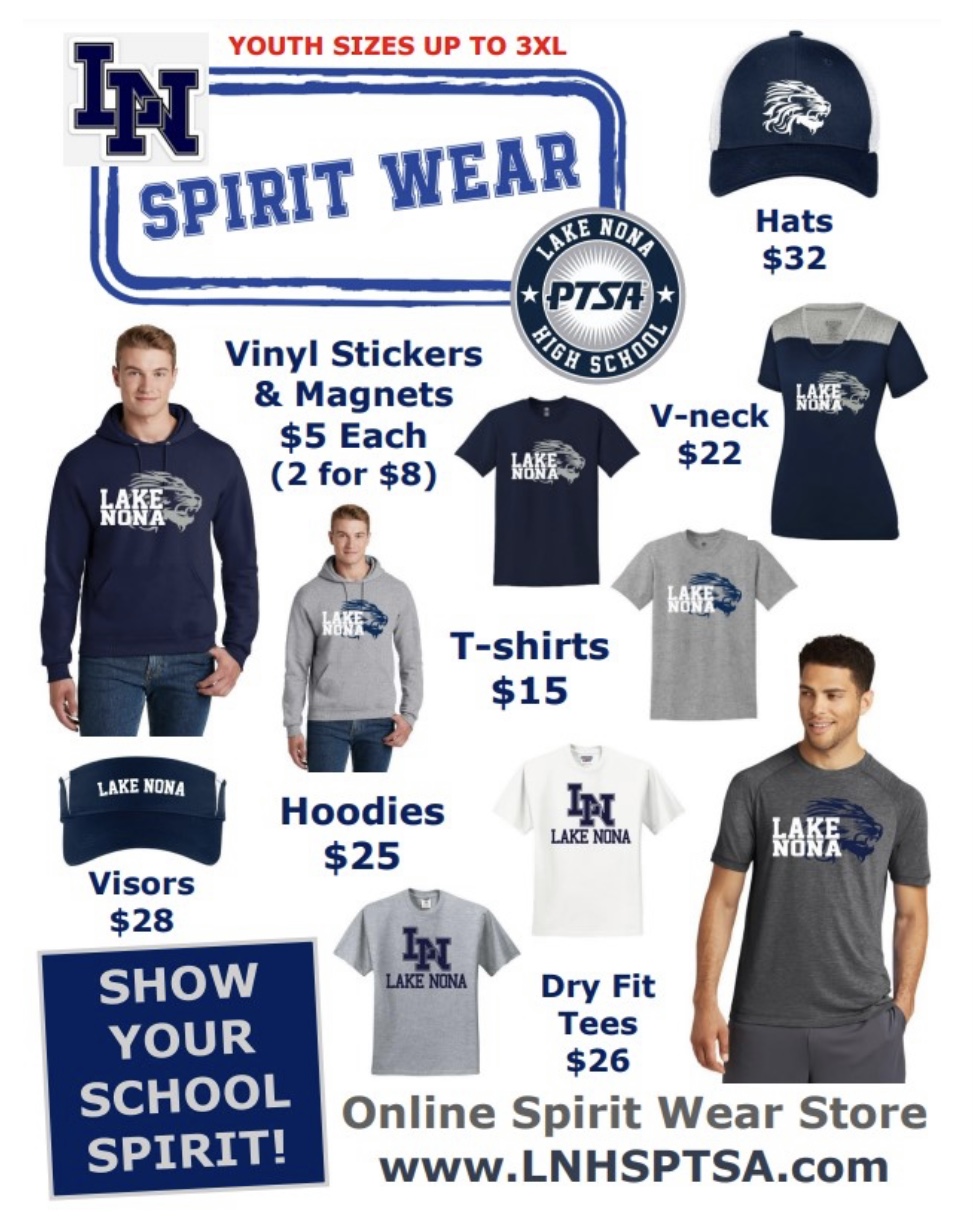 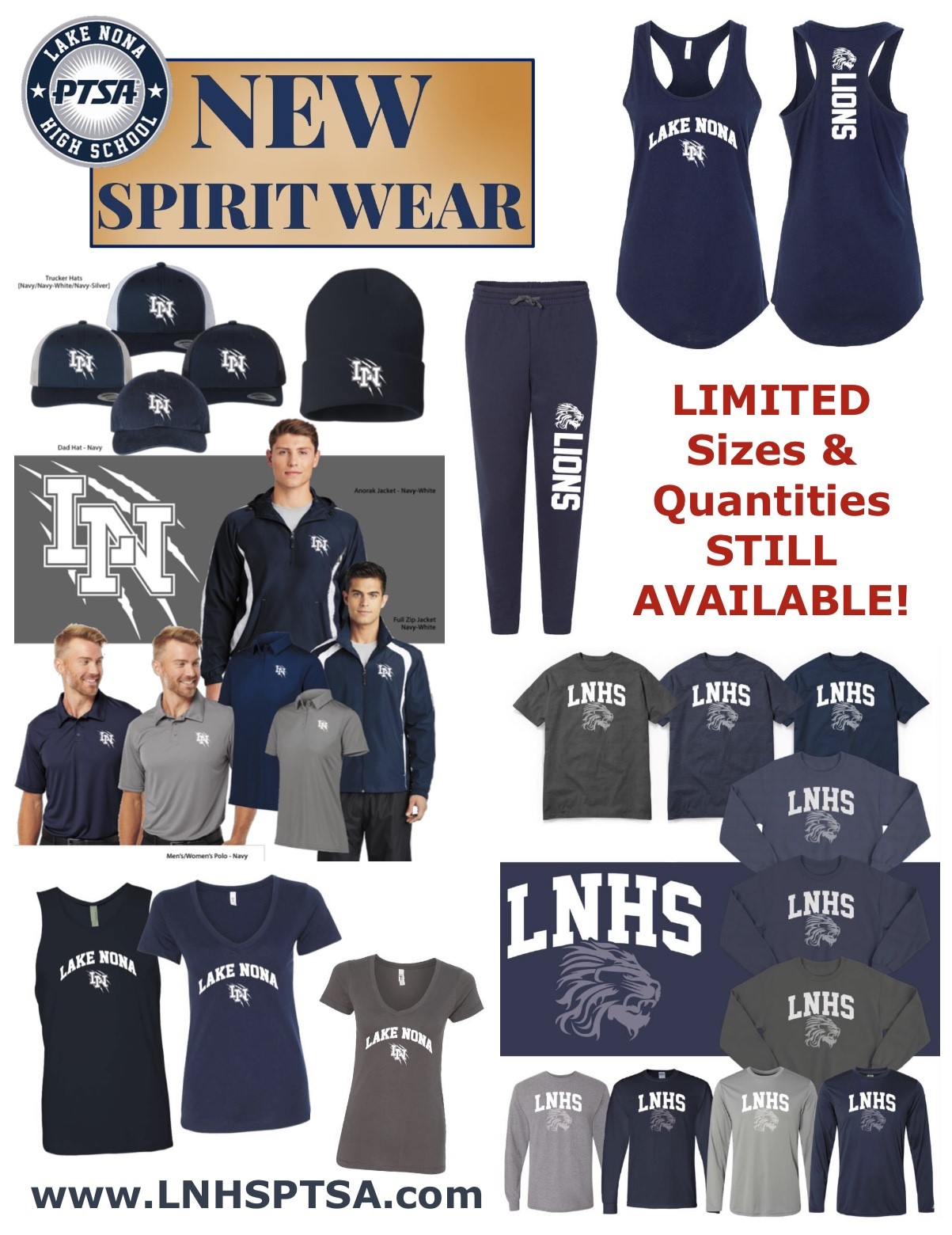 SPIRIT WEAR- Limited Quantities and Sizes Available(Youth up to 3XL)- Spirit Store On Campus(Thursdays During Lunch)- Online Sales will End on June 2nd
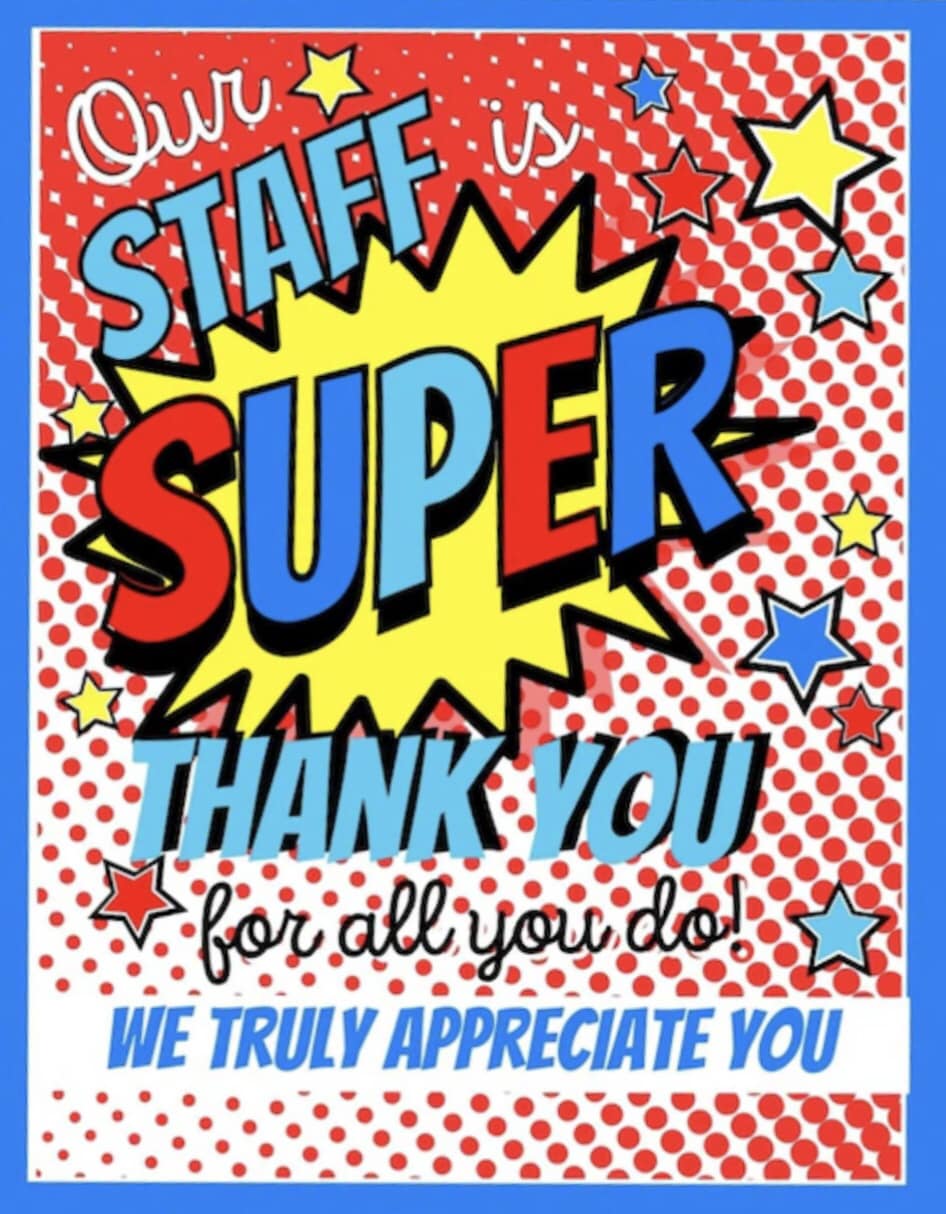 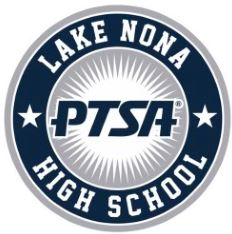 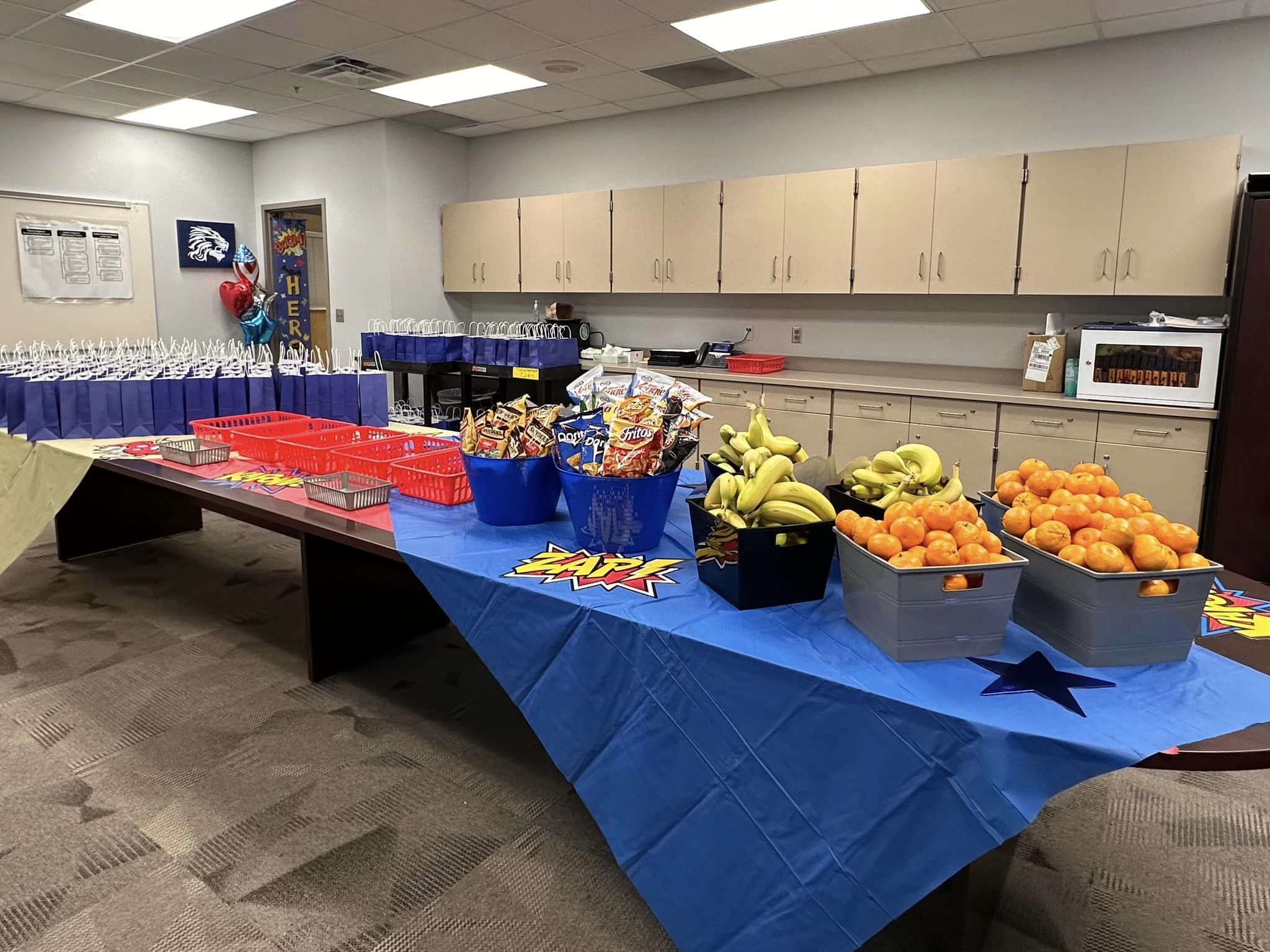 STAFF 
APPRECIATION
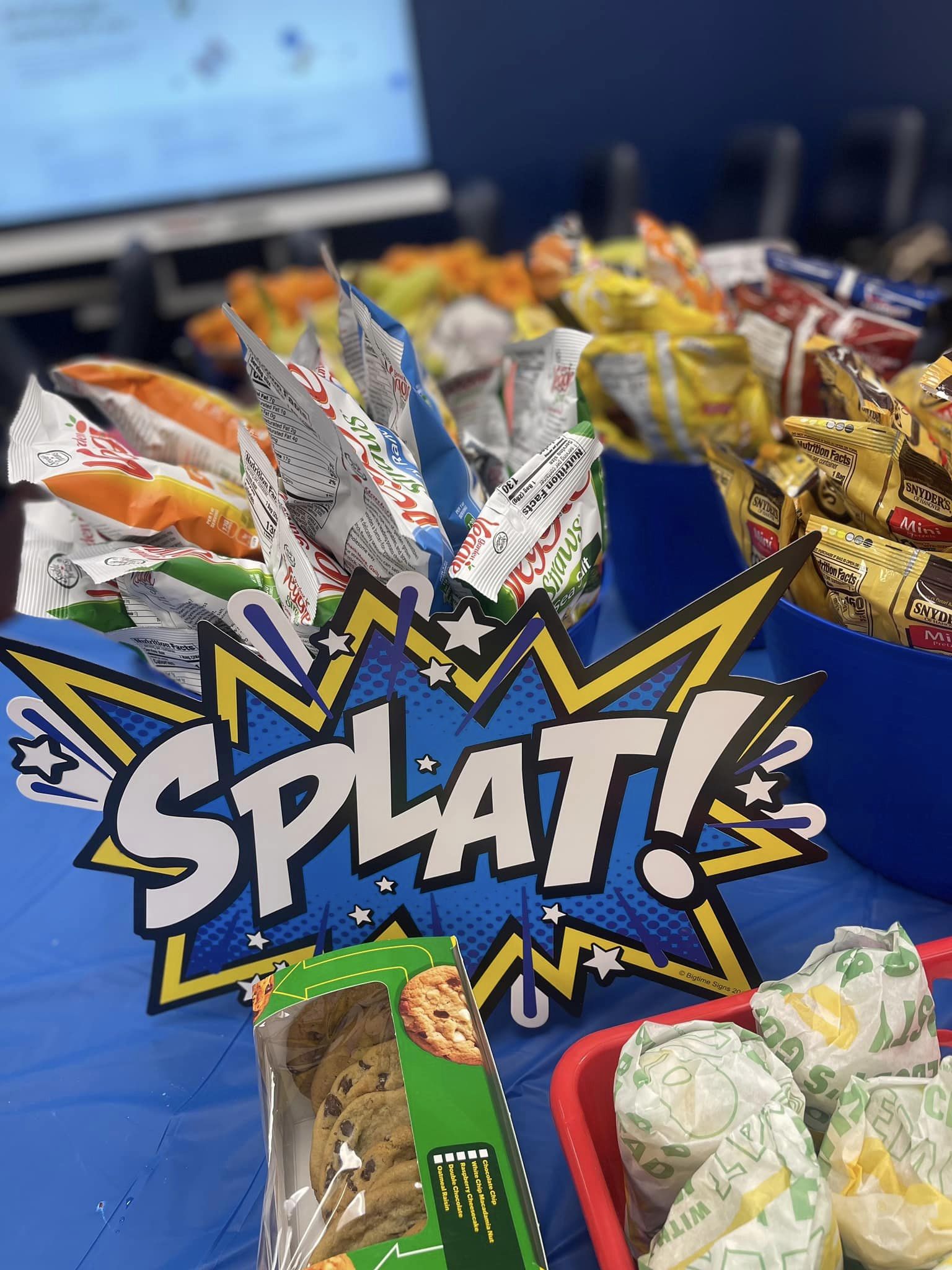 APRIL
Mailbox Gift
May 8 - 12, 2023
Grab & Go Lunch
May 9th
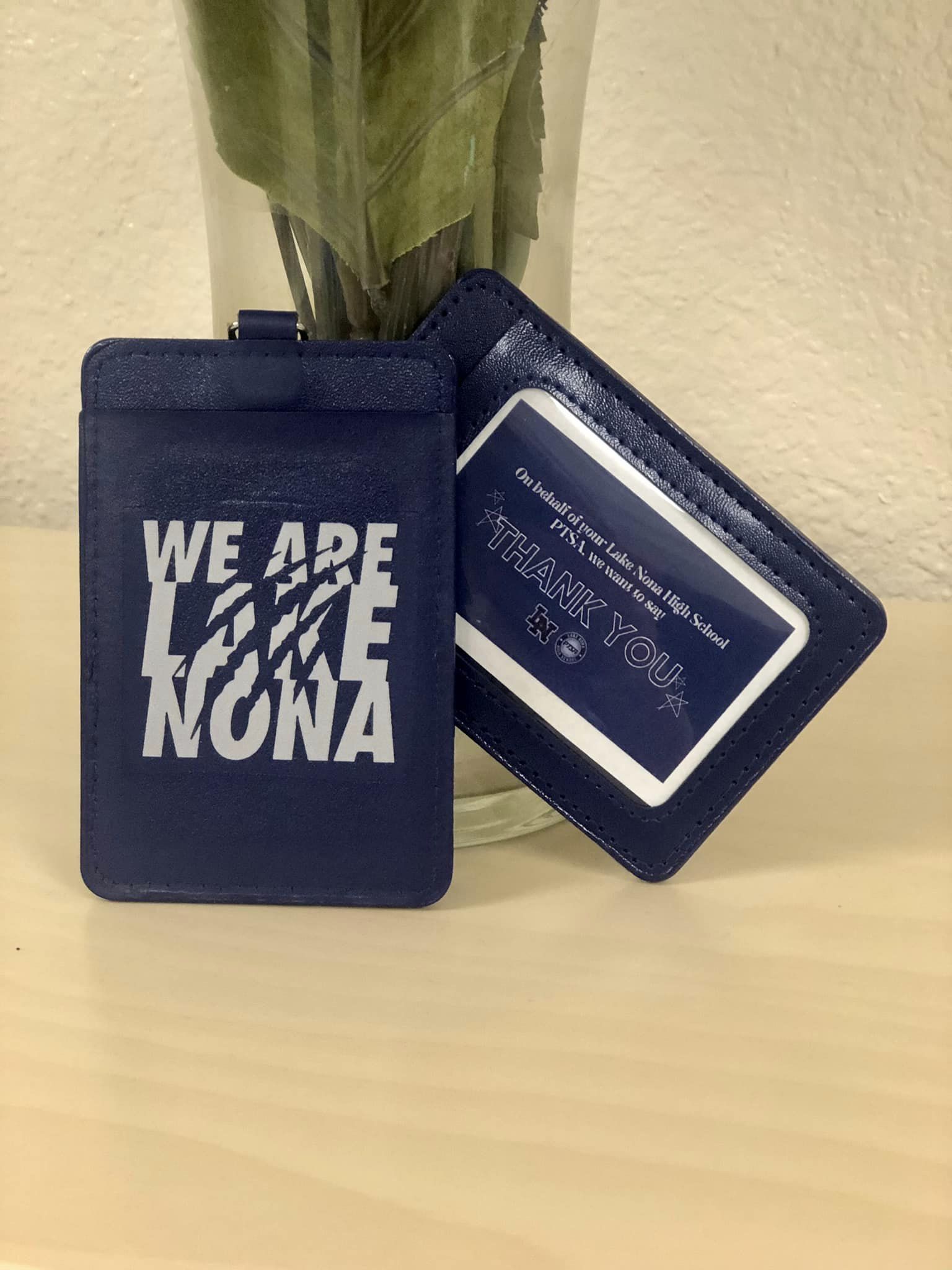 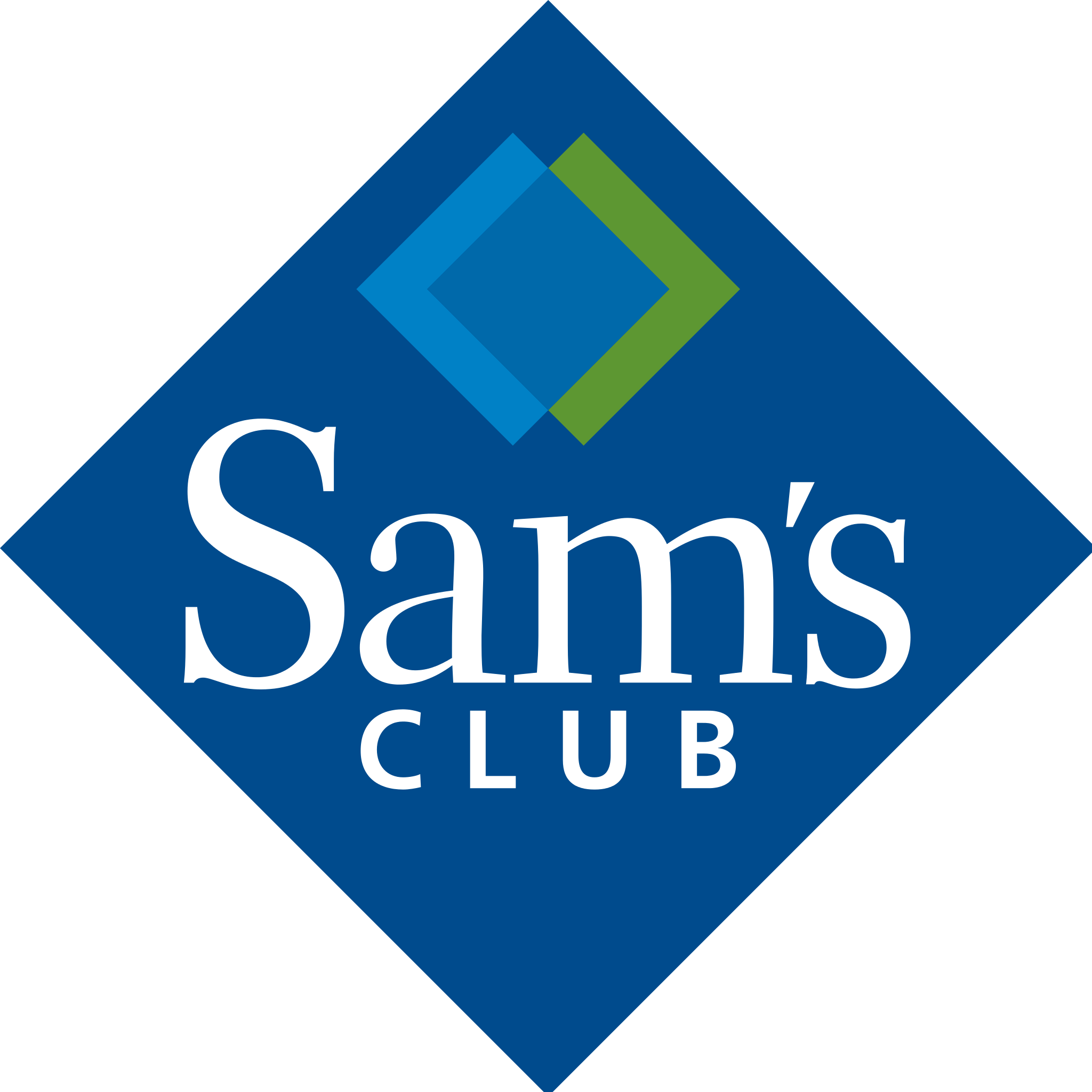 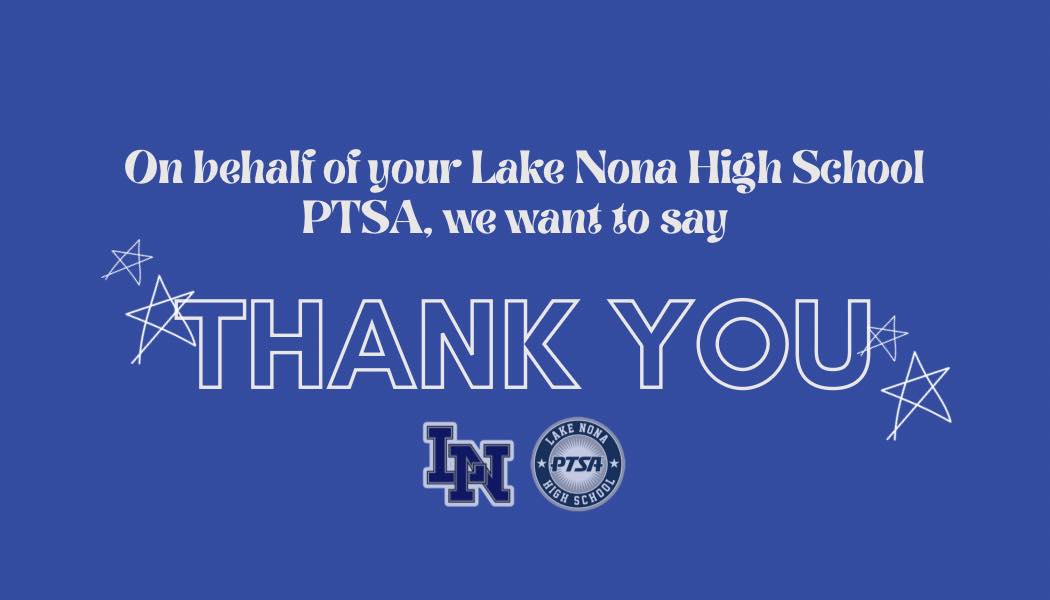 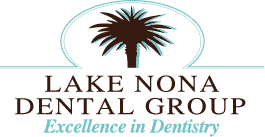 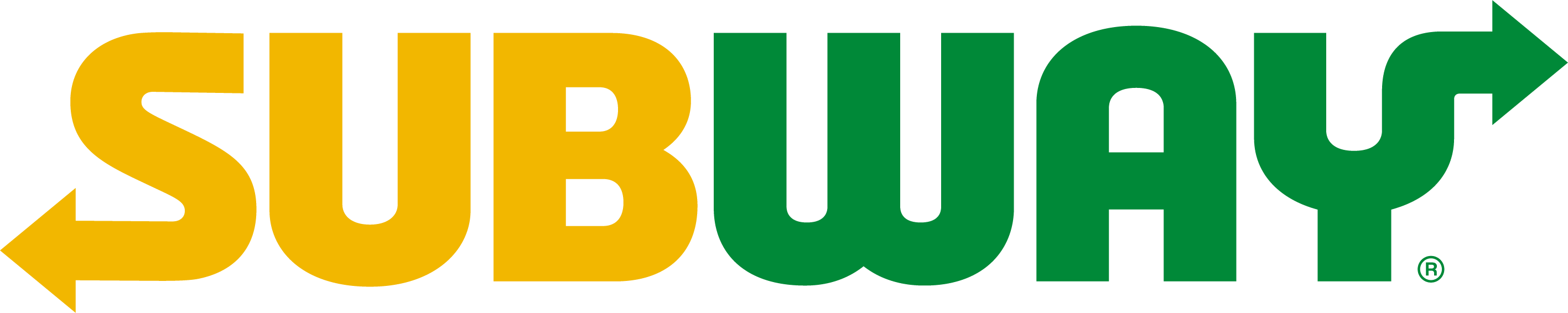 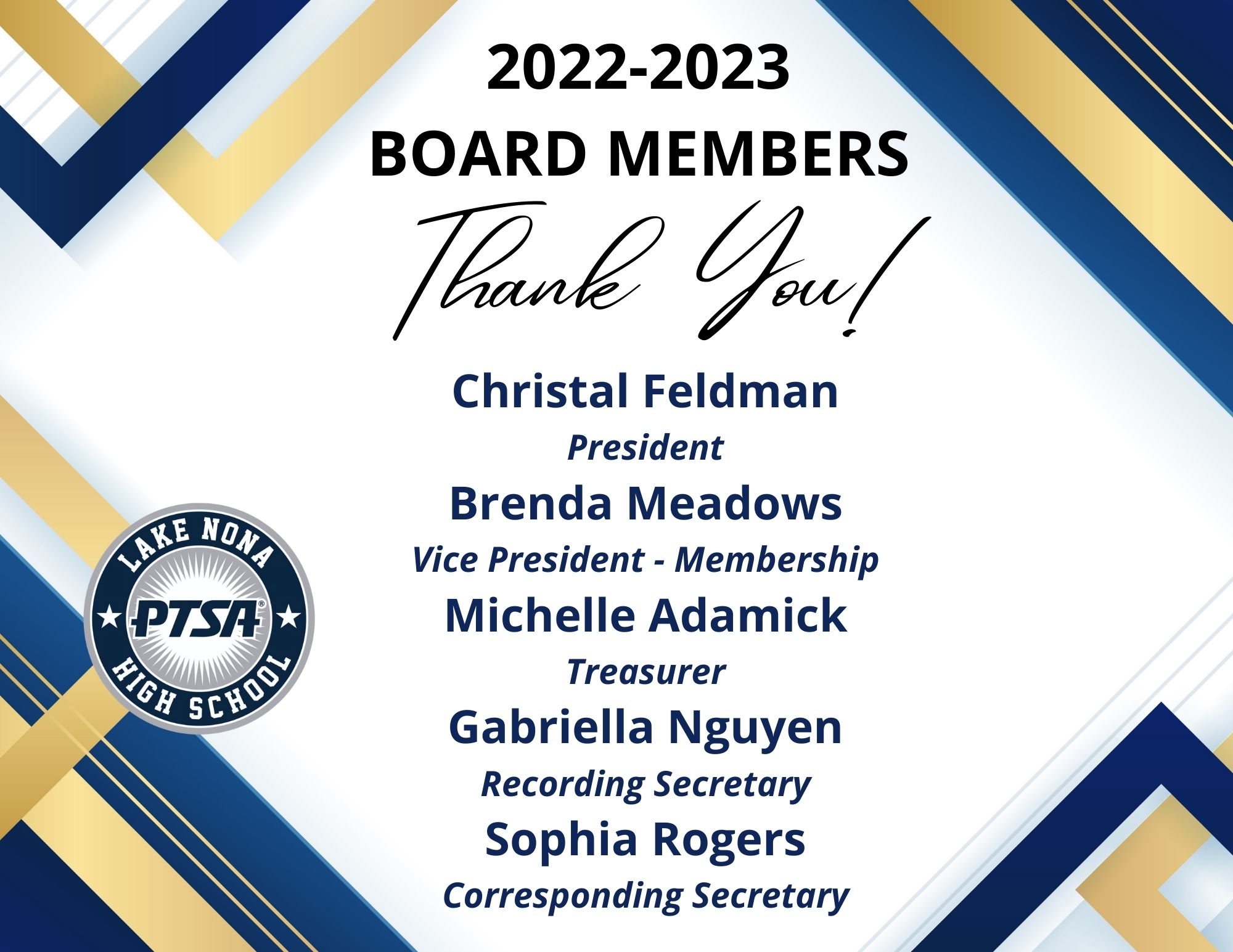 LNHS PTSA 
Volunteers 
(with over 25 hours each)

Gold Level 
Group Award
Angie Garcia
Gabriella Nguyen
Gita Raghoonandan
Sophia Rogers
Suzanne Arnold
Tania Abreu

(The total hours for this
12-month period was 506.)
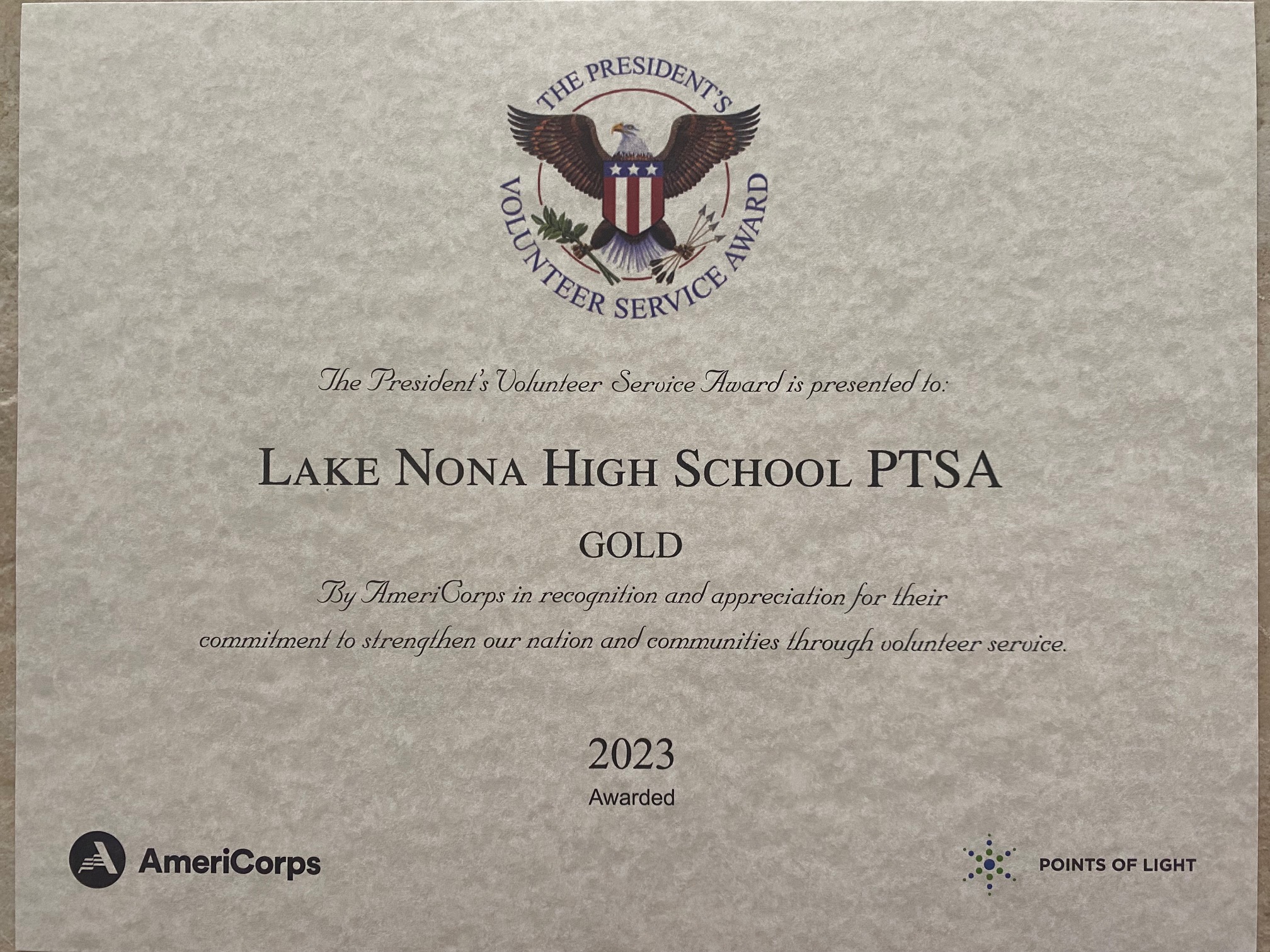 LNHS PTSA 
Individual Awards

Gold Level 
Christal Feldman
760 Hours

Michelle Adamick
505 Hours

Silver Level 
Brenda Meadow
360 Hours
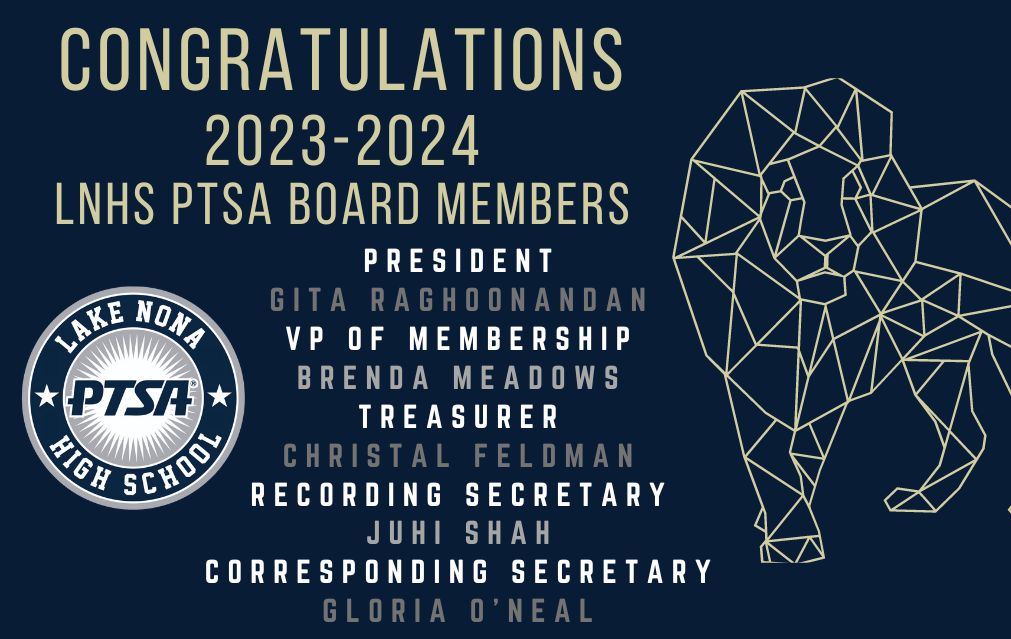 Thank You Community Partners!
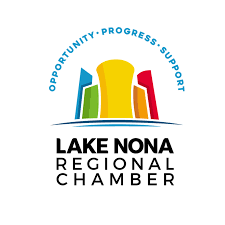 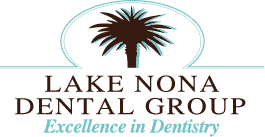 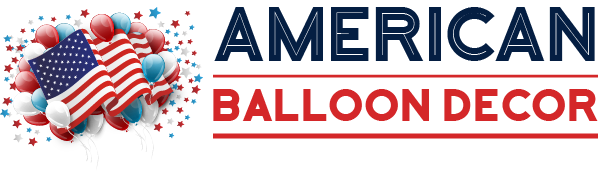 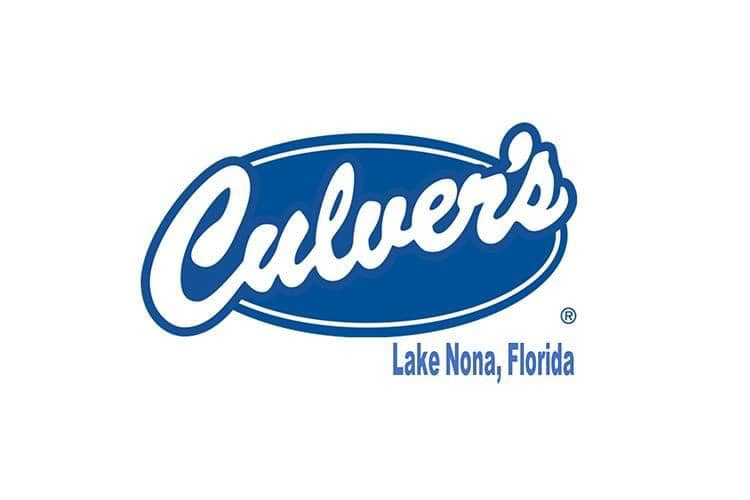 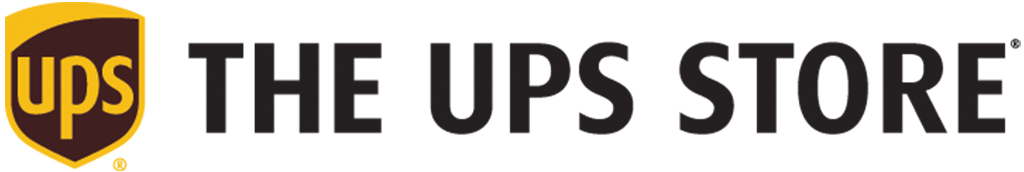 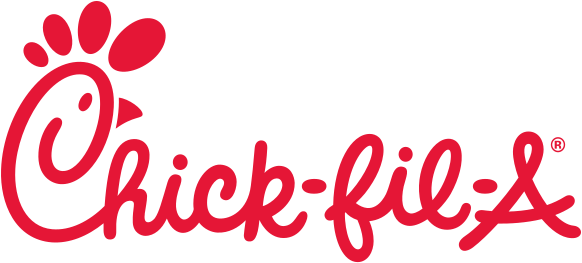 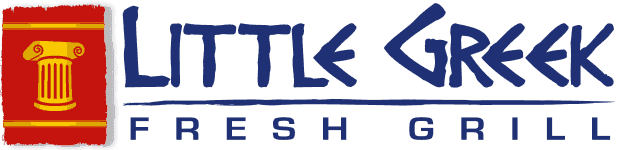 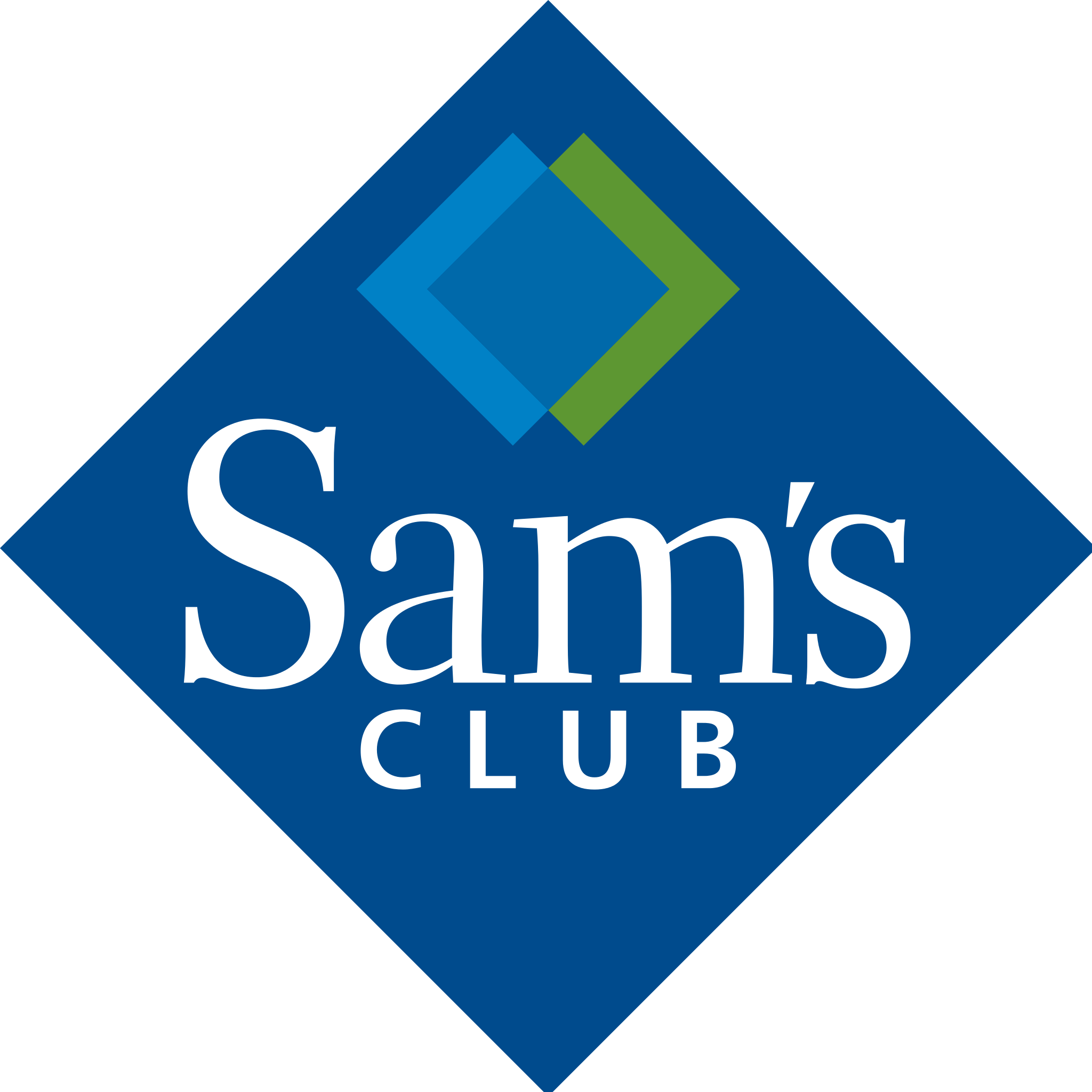 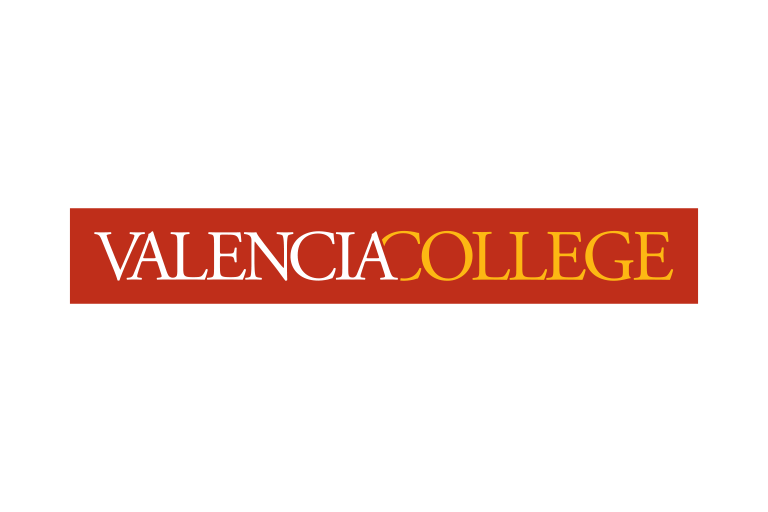 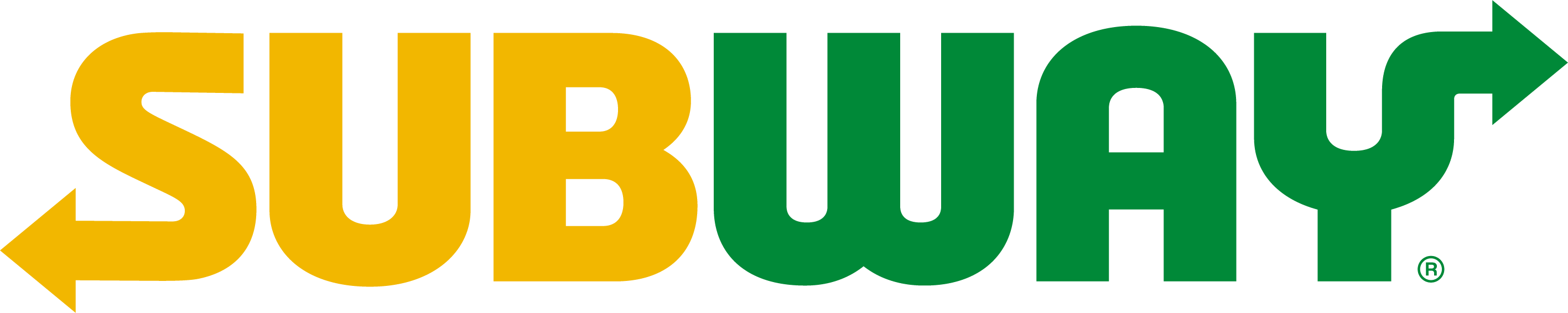 LNHS PTSA is seeking committee co-chairs, program coordinators and committee members for the 2023-2024 school year...

Communications
FinanceLegacy Brick SalesLearn with Lions Tutoring ProgramMembershipSpirit Wear
Staff AppreciationSenior Scholarship ProgramVolunteers
Website

If you are interested in being a committee co-chair, program coordinator 
or committee member, please email LNHSPTSA@gmail.com.
PTSA STAFF APPRECIATION
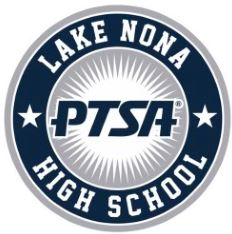 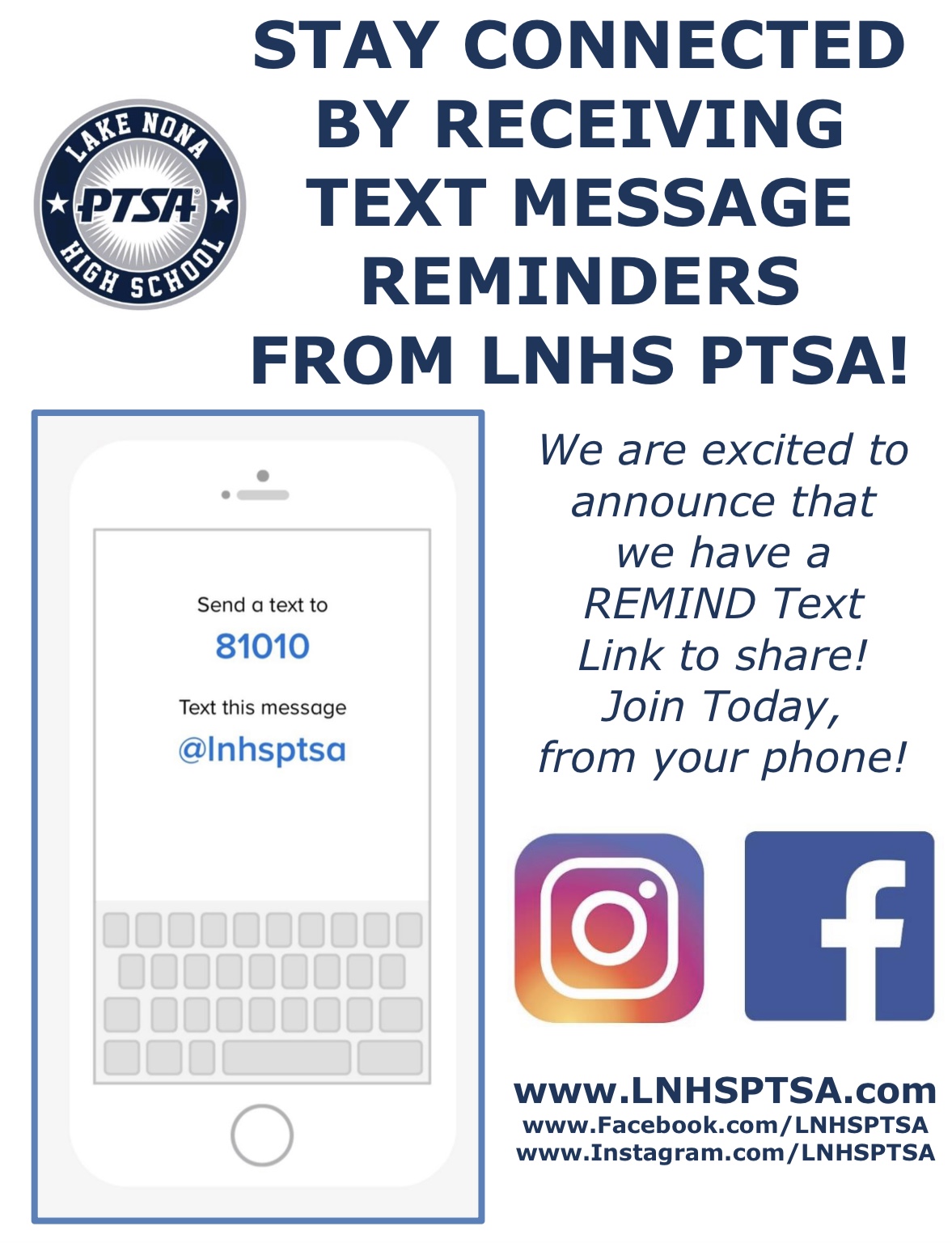 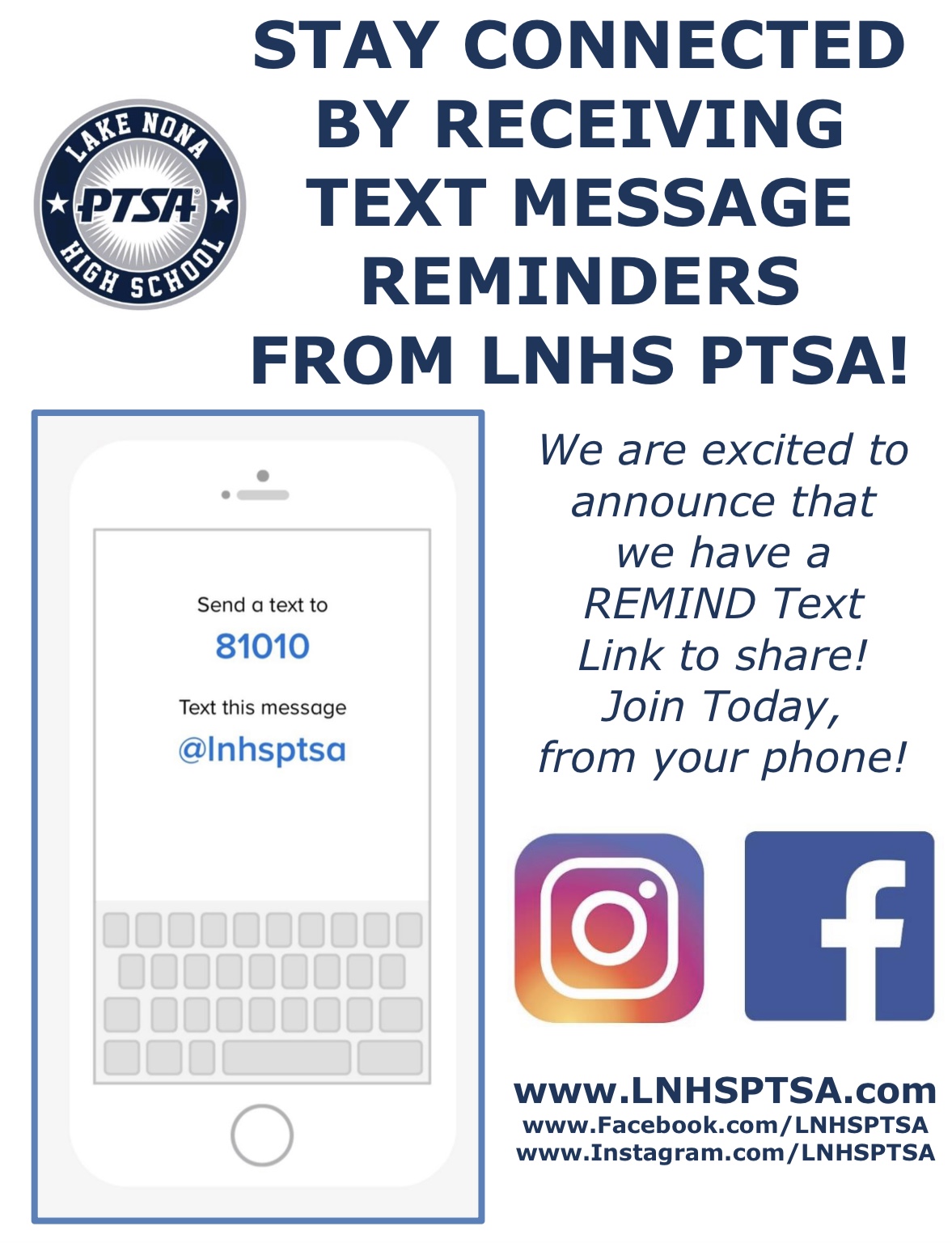 PTSA STAFF APPRECIATION
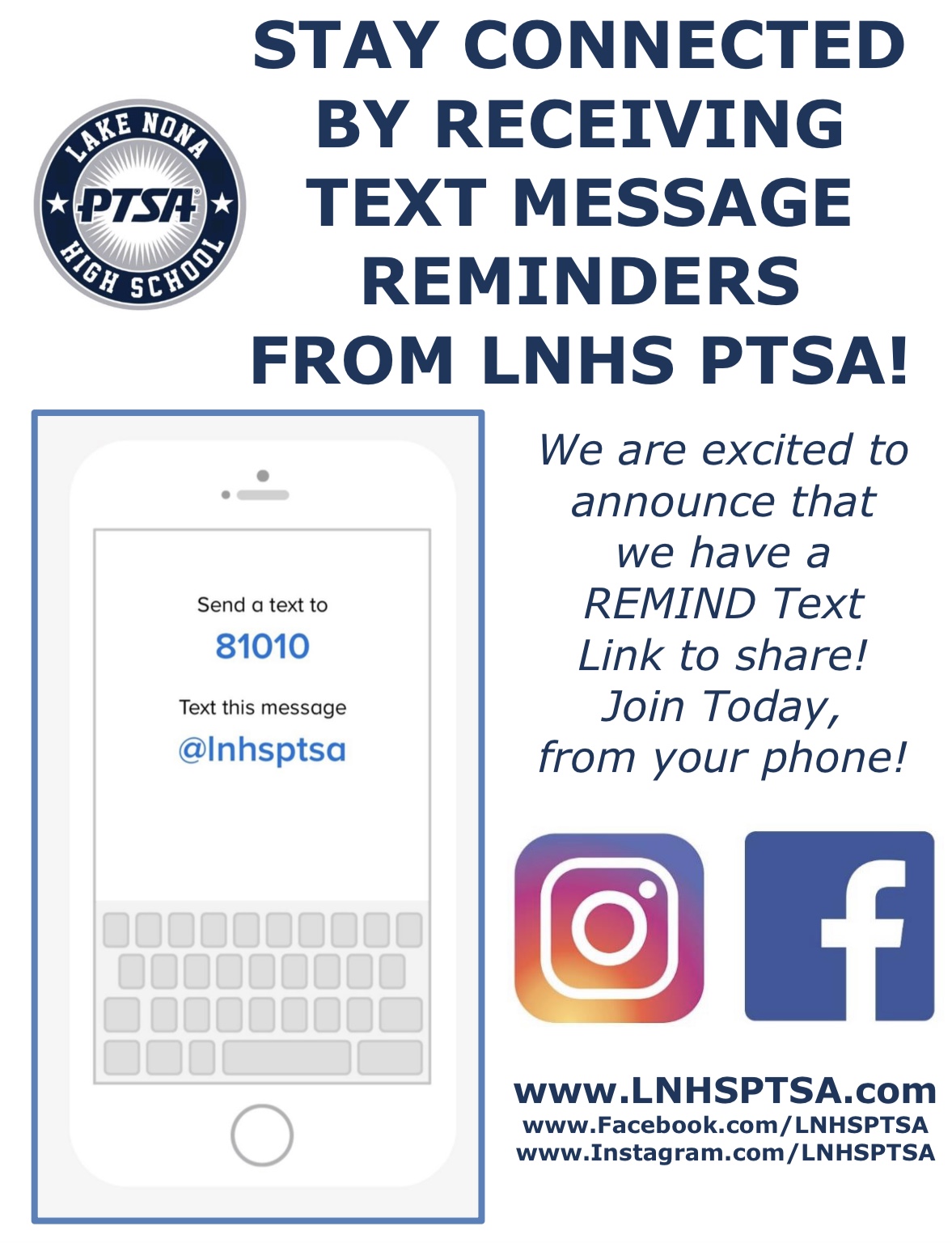 STAY CONNECTED
WITH LNHS PTSA
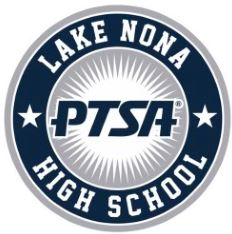 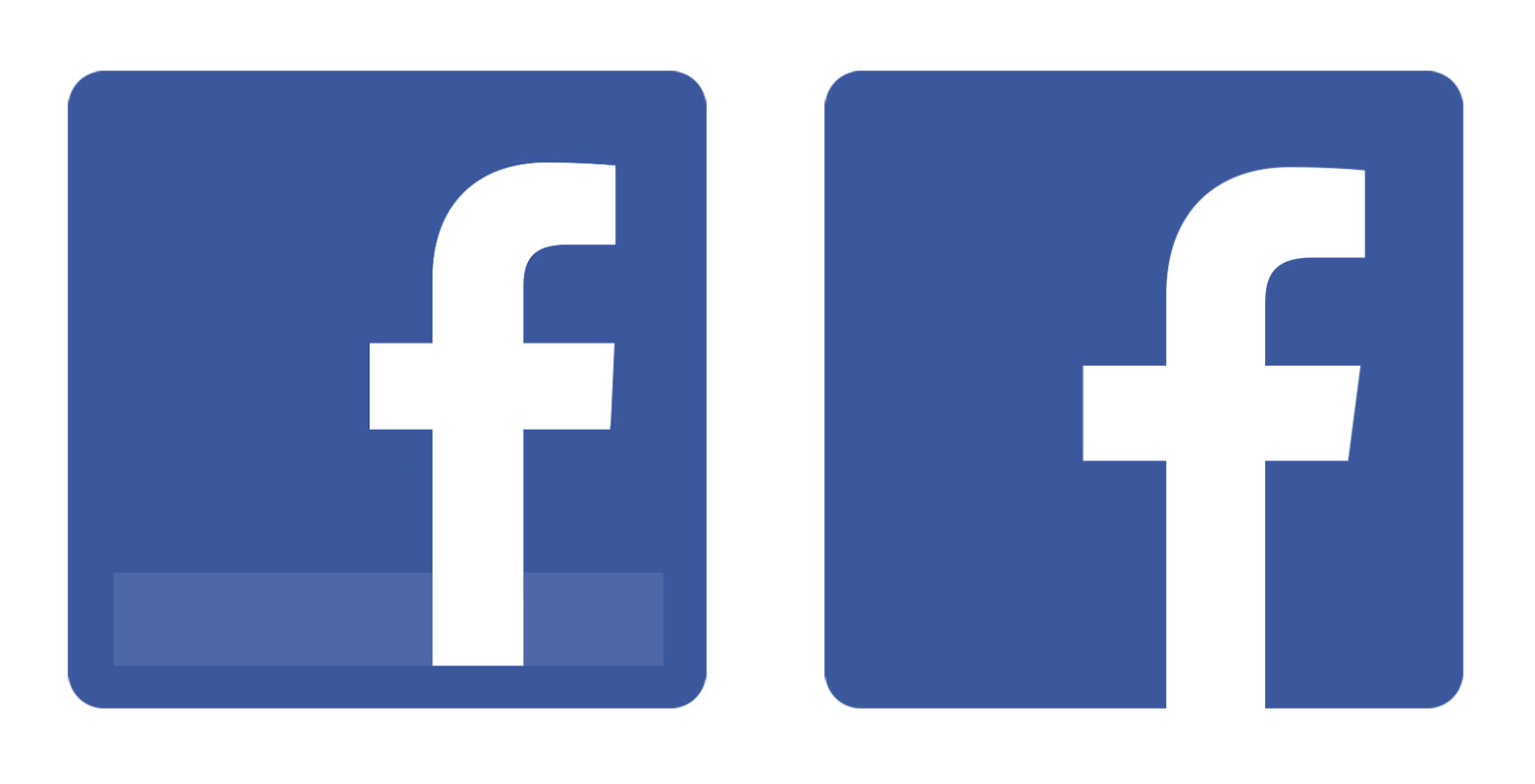 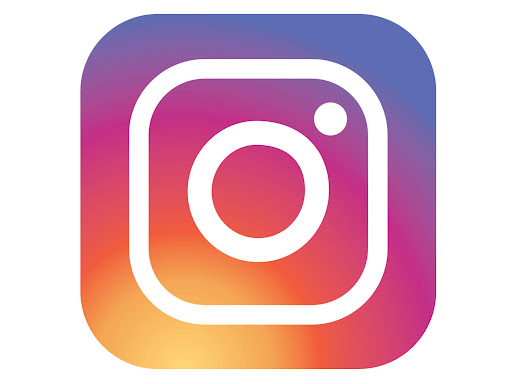 www.LNHSPTSA.com
www.Facebook.com/LNHSPTSA

Next General Meeting in August – Date TBD
Have a Safe and Relaxing Summer Break!